THIRD - FIFTH GRADE  | HAVING A POSITIVE ATTITUDE
POSITIVE THOUGHTS
I am smart.
I am a hard worker.
I am a good friend.
I am responsible.
I am dependable.
I am funny.
I am brave.
I am good at sports.
I am a great reader.
I am helpful.
I am great at math.
I am respectful.
I am liked.
I am kind.
I am artistic.
© 2022 OVERCOMING OBSTACLES
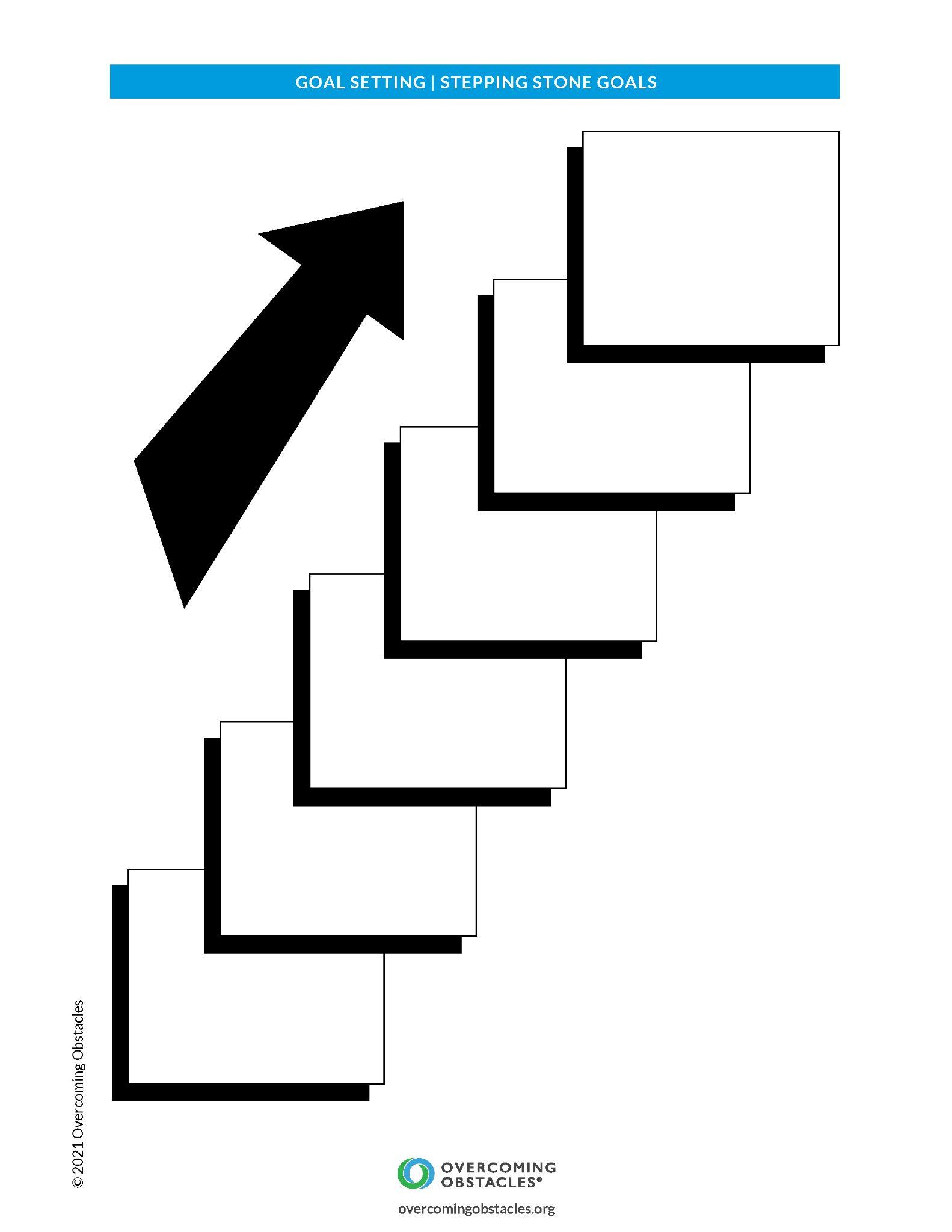